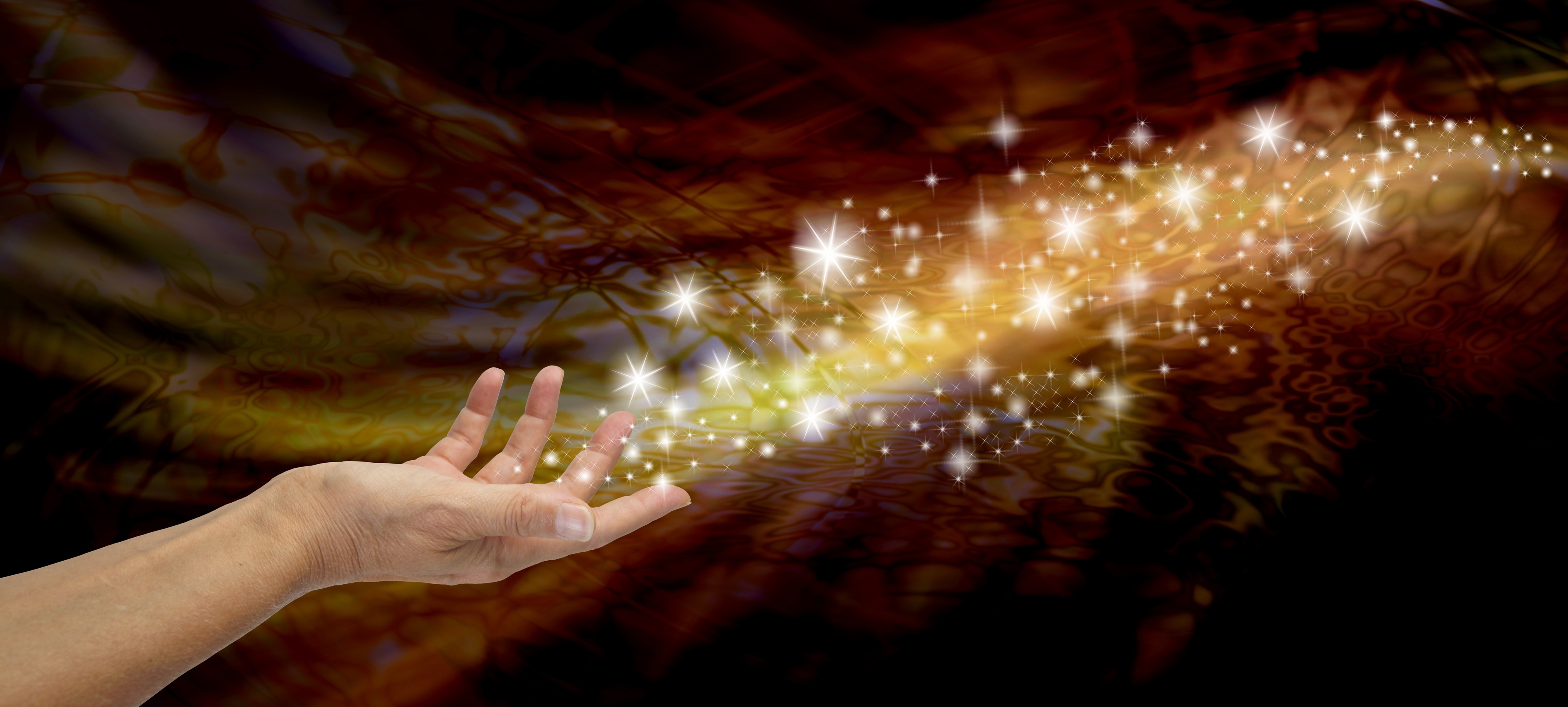 How do you make one vanish?
You add a G and it's gone!
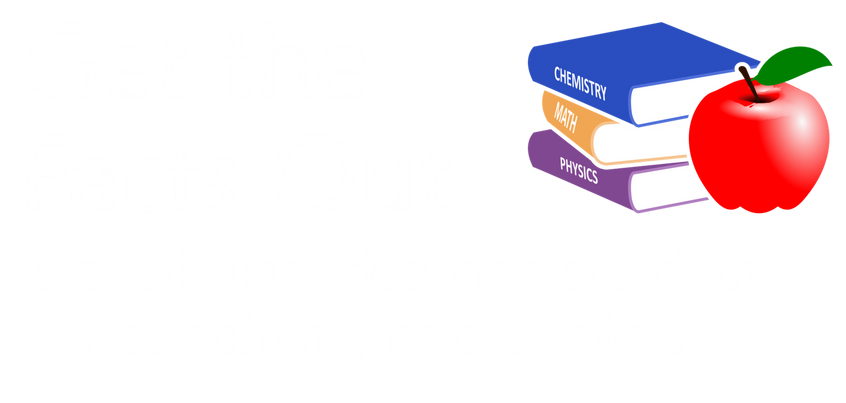